Компьютерная архитектураT.5 –процессор
Чип микропроцессора. Функциональные единицы. Центральное процессорное устройство. Характеристики микропроцессора. История эволюции микропроцессоров. Особенности новейших микропроцессоров. Примеры микропроцессоров - Intel. УльтраСПАРК 2. INTEL 8086. АРХИТЕКТУРА И ФУНКЦИОНИРОВАНИЕ UCP. Описание функциональных блоков. Архитектурные особенности. Общая схема микропроцессора 8086 Модель программатора сборки. Цикл инструкций. Микропроцессор регистрирует адресацию памяти. Сегментация памяти. Формат инструкции. Способы адресации
Цель урока: Ознакомиться с историей развития микропроцессоров. Их основные особенности и общая схема микропроцессора i8086
Студент должен знать:
§ Понятие микропроцессора
§ Характеристики микропроцессора
§ Архитектура и работа i8086
§ Модель программиста сборки
§ Регистры микропроцессора i8086
§ Сегментация памяти. Формат инструкции. Способы адресации
Conf. Univ. Dr. Crețu Vasilii
Микропроцессорный чипМикропроцессор — это «мозг» компьютера. Это центральный процессор, встроенный в единую микросхему интегральной схемы (микросхему или чип), который считывает инструкции программы, хранящиеся в оперативной памяти, декодирует их и выполняет последовательно (одну за другой).
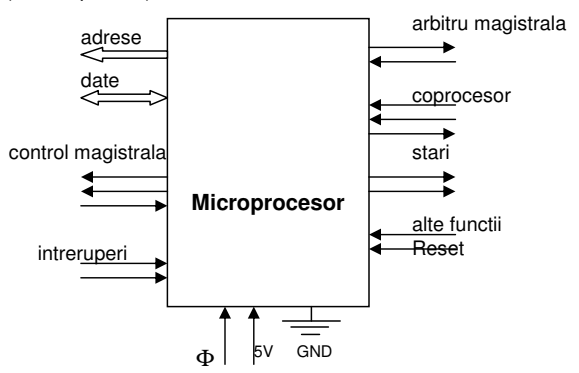 Чипы микропроцессора взаимодействуют с внешним миром через контакты. В зависимости от направления, в котором протекают эти сигналы, они классифицируются на: 
входные контакты - через которые микропроцессор получает сигналы от других функциональных блоков компьютерной системы 
выходные контакты - через которые микропроцессор передает сигналы другим функциональным блокам 
входные пины/выход — через которые микропроцессор может принимать и передавать сигналы.

В зависимости от типа данных, передаваемых через выводы, у нас есть: 
адресные выводы 
выводы данных 
выводы управления (шина, прерывания, сигнализация и т. д.) выводы состояния 
выводы питания и заземления
Функциональные блокиФункциональные блоки, из которых состоят современные микропроцессоры:
CPU (Central Processing Unit) — центральный процессор. Представляет блок обработки (исполнения) инструкций, целочисленной арифметики и координации всей системы.. 

FPU (Floating Point Unit) — модуль с плавающей запятой, специализирующийся на арифметике действительных чисел, представленных в формате с плавающей запятой (стандарт IEEE 754). 

MMU (Memory Management Unit) — блок управления памятью, автоматически выполняет управление памятью. 
MMX (MultiMedia eXtension) — мультимедийное устройство, специализирующееся на обработке графики.
[Speaker Notes: Reprezentarea in virgule Mobila Setul de instructiuni]
История эволюции микропроцессоров
Микропроцессоры INTEL
1973-1977
8-битный период, зависящий от микропроцессора, и 16-битные адреса 
расширенный набор инструкций для 16-битной обработки данных (адреса могут быть оценены) 
стек перемещен из ЦП в память ⇒ возможность обработки вложенных подпрограмм 
язык программирования  язык ассемблера 
возможность использовать периферийные устройства, специализирующиеся на целочисленной арифметике, расширенной по оси действительных чисел в формате VM 
 но они имели низкое быстродействие ⇒ дополнительное потребление (высокие накладные расходы)- типичный представитель микропроцессора 8080 (1974 г.): 
	- области применения: системы реального времени, системы управления производственными процессами 
	- технологии реализации NMOS ⇒ высокая тактовая частота 2-4 МГц ⇒ высокая скорость выполнения команд 
- другие микропроцессоры - Intel 8085, Z80 (ZILOG) - Intel 8086 - 16 бит данных, 20 бит адреса, 4 такта - 8 МГц - Intel 8088 - совместим с существующими на тот момент схемами (1979 г.) em тот же 8086, но с 8-битными данными
Особенности микропроцессора начала 1980-х
- расширение длины слова данных до 16 бит и 20-битных адресов (1 адресуемый байт) 
целочисленная арифметика расширена до 32 бит (простота обработки адресов) 
введены инструкции для обработки строк переменной битовой длины 
улучшен механизм CALL/RETURN, с расширены возможности реализации языка HLL и рекурсивности 
появились новые типы сопроцессоров для обработки ВМ - прогресс в технологии CMOS
Особенности новейших микропроцессоров- на основе существования 4 основных единиц: 
CPU (центральное процессорное устройство)
FPU (блок обработки в ВМ)
MMU (блок управления памятью)
MMX (мультимедийный блок)
CPU - на выполнение работ общего пользования FPU - специализируется на арифметических операциях в VMMMU - поддержка функций виртуальной памяти и жесткая поддержка защиты памятиMMX - поддержка мультимедийных функций обработки видео и звука- кроме того, новейшие микропроцессоры также включают в себя схемы на плате, которые раньше были
внешние: 
контроллер кэш-памяти 
периферийный сопроцессор для быстрых операций ввода-вывода 
поддержка высокоскоростной графики 
поддержка многопроцессорности
Имеющаяся площадь кремниевого планшета использовалась для 2-х целей: 
обеспечение поддержки реализации сложных операционных систем за счет внедрения специализированного оборудования и конкретных инструкций 
эффективное выполнение программ, написанных на HLL, за счет использования методов адресации и более сложных инструкций .
Примеры микропроцессоров - Intel
UltraSPARC II
Чипы PicoJava
Sun определяет виртуальную машину под названием JVM с 32-битной памятью и 226 инструкциями.
есть компилятор, который компилирует для JVM.
есть интерпретатор для машины компилятора (компиляция+исполнение)                


 в большинстве браузеров есть интерпретатор Java для запуска апплетов 
— есть аппаратные чипы JVM 
— на которых исполняемые программы JVM работают напрямую без необходимости интерпретации или компиляции              
  подпись Sun - PicoJava II
INTEL 8086
АРХИТЕКТУРА И ФУНКЦИОНИРОВАНИЕ UCP
Функциональные компоненты
Центральный процессор включает в себя следующие функциональные блоки
- UAL (Arithmetic and Logic Unit) — комбинаторный блок с двумя входами и одним выходом, выполняющий арифметические и логические операции
- UC (Control Unit) - функциональный блок, который программирует последовательное выполнение всех операций, необходимых для выполнения инструкций, вырабатывая управляющие сигналы для всей системы, направляя поток данных, соотнося скорость работы центрального процессора с памятью и т.д. .блока управления управляется тактовым сигналом, частота которого теперь составляет порядка сотен МГц..
- Регистры — это элементы памяти, в которых временно хранятся данные или адреса. Одни используются для отслеживания выполнения инструкций (регистр счетчика программ), другие используются в вычислениях (регистры общего назначения), третьи хранят статус запущенной программы (регистр состояния), третьи используются для вычисления адресов памяти (адресные регистры). . Это самая быстрая форма памяти в системе, напрямую подключенная к UAL..
Передача данных и команд между функциональными блоками микропроцессора осуществляется по внутренней шине данных микропроцессора. Электрические сигналы, посредством которых микропроцессор подает команды на выполнение в память и другие компоненты системы, называются управляющими сигналами. Электрические сигналы, с помощью которых микропроцессор собирает информацию о состоянии компонентов системы, называются сигналами состояния.
Длина (количество битов) внутренних регистров обычно коррелирует с шириной (количеством строк) шины данных. Это мера количества битов микропроцессора. Микропроцессоры с фиксированной структурой имеют разрядность 8,16,32,64 бита. Размер слова микрокомпьютеров, выполненных с микропроцессорами «битового слайса» (битовые слайсы), структура которых является гибкой, будет целым числом, кратным количеству битов слайса. Адресная книга или ширина адресной шины определяет пространство памяти, к которому может напрямую обращаться микропроцессор. 16-битная адресная шина позволяет адресовать 216 = 65 536 отдельных ячеек, а 20 адресных строк переносят нас в мир мегабайтов: 220 = 1 048 576 адресуемых ячеек..
Память, адресуемая непосредственно микропроцессором, может быть разделена на память программ и память данных. Память программ содержит инструкции, исполняемые микропроцессором, и память данных, используемая программными инструкциями. Данные, используемые в программе, могут быть адресами (адресация) или данными, хранящимися в памяти (адресация).
Характеристики микропроцессора:
Тактовая частота  
Ширина шины данных  
Ширина адресной шины  
Набор инструкций  
UCP-архитектура
Словесная инструкция содержит ряд битов, которые выражают поле кода операции (OPCODE) и поле, соответствующее значению или адресу операнда.
Работа процессора
Программа, исполняемая микропроцессором, сохраняется в памяти в закодированном виде. Каждая инструкция кодируется в соответствии с ранее указанным форматом (OPCODE и операнд). Инструкции хранятся в порядке их выполнения. В специальном регистре хранится порядок выполнения инструкций по адресу следующей выполняемой инструкции. Это регистр счетчика команд, также называемый ПК (счетчик программ) или адресный счетчик. Чтобы запустить программу, ПК загружает адрес первой инструкции для запуска. Этот адрес отправляется в память для получения кода инструкции, которая должна быть выполнена. Адресный буфер (AB-буфер) используется для хранения адресных строк во время чтения памяти. Закодированная информация, считанная из памяти, сохраняется в буферном регистре буфера данных (DB). Силовые линии, на которых формируется двоичное адресное слово, образуют шину адреса, а линии, предназначенные для чтения/записи данных, из памяти шины данных.
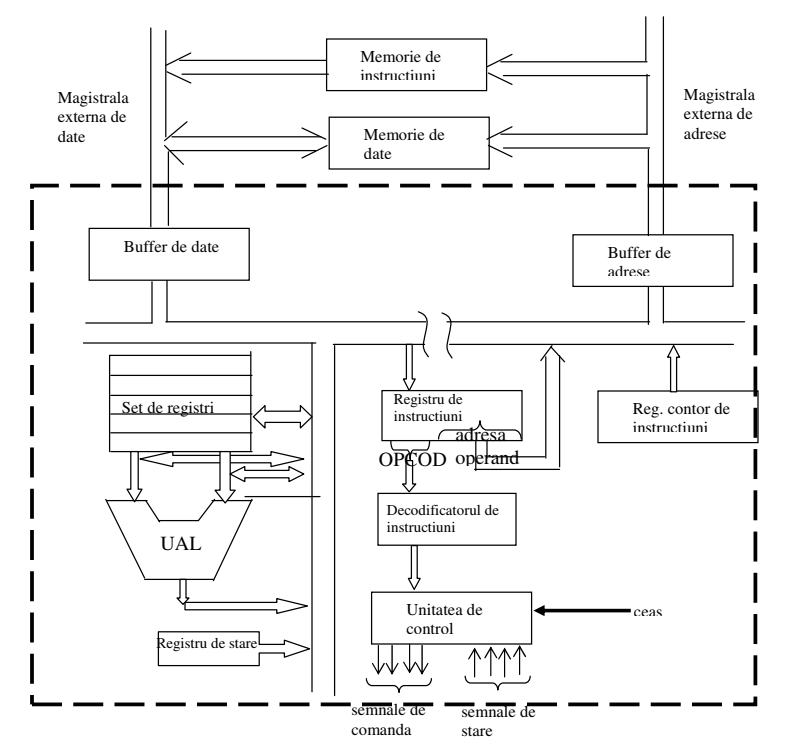 Из буфера данных выполняемая инструкция загружается в регистр инструкций (RI), и ПК автоматически увеличивается/обновляется, сохраняя адрес следующей выполняемой инструкции. RI поддерживает обучение на протяжении всего срока его действия. Код операции (OPCODE) передается в декодер для инструкций по идентификации, а затем в блок управления для выполнения. Поле операнда содержит значение операнда, адрес или другую информацию, необходимую для получения его значения. В зависимости от требований значение в этом поле передается в систему или блок управления. Когда вся необходимая информация доступна, блок управления выполняет инструкцию и адрес следующей инструкции передается от ПК для выполнения.
Описание функциональных блоковunităţilor funcţionale
UAL — это схема в структуре микропроцессора, которая обрабатывает информацию, выполняя арифметические и логические операции. Это комбинационная схема с двумя входами и одним выходом, требующая регистров временной памяти как для входов, так и для выходов. Результат операции сохраняется в одном из входных регистров. Эти регистры называются аккумуляторного типа.
Счетчик адресов (счетчик программ, ПК) хранит адрес ячейки, содержащей следующую исполняемую инструкцию. Программа хранится в памяти в виде последовательности инструкций, которые должны последовательно выполняться микропроцессором. При выполнении инструкции содержимое ПК автоматически увеличивается на одну единицу, чтобы указать следующую инструкцию для выполнения. Есть возможность прописать реестр ПК, т.е. введение значений, отличных от полученных в естественном порядке (программные переходы, необходимые в решениях и циклах). Чтобы инициировать программу H, загружаемую на ПК с соответствующим начальным адресом, командой RESET, подаваемой на МИКРОПРОЦЕССОР, счетчик программ загружается с адресом, установленным производителем, обычно это ООООН. Команда RESET подается автоматически при включении микропроцессора после подключения или подачи напряжения извне. 

Регистр адреса памяти. Этот адресный буферный регистр, называемый адресным буфером, подключается к адресной шине памяти или станции ввода/вывода. Содержимое реестра ПК передается в выходной буфер, который подает на внешнюю адресную шину однобитное двоичное слово, представляющее адрес ячейки памяти или адрес порта ввода-вывода. Но загрузка адресного буфера может производиться не только на ПК, но и на других элементах микропроцессора, в результате чего на адресную шину могут подаваться адресные слова, отличные от содержимого регистра ПК. Некоторые инструкции могут загружать выходные регистры адресом, полученным из содержимого ПК, к которому добавляется или вычитается число, полученное в результате определенных вычислений (часто генерируя несколько вариантов адреса).
3. Регистр ввода-вывода (буфер ввода-вывода). Этот буфер ввода-вывода соединяет внутреннюю шину данных микропроцессора с внешней шиной данных системы, поэтому он передает данные и инструкции в потоковом режиме.

4. Регистр инструкций, РИ. После командное слово выводится из памяти через буфер ввода-вывода на внутреннюю шину микропроцессора. Копия этого слова будет внесена в книгу инструкций. Регистр RI хранит инструкцию во время ее выполнения. Как только инструкция копируется в RI, содержимое адресного счетчика автоматически увеличивается на диск ПК + 1. Инструкция разделена на 2 поля: поле кода операции, OPCODE и поле операнда (или адреса операнда). Биты в коде операции подаются на декодер инструкций, который затем через блок управления будет генерировать все управляющие сигналы, необходимые для выполнения инструкции, представленной кодом операции. Поле адреса операнда применяется к адресному буферу для формирования адреса в памяти, где находится операнд, необходимый для операции.

5. Регистры типа батареи Это наиболее часто используемые регистры в структуре µp. В них находятся операнды арифметических или логических выражений. Результат операции, выполненной UAL, сохраняется в одном из регистров записей, изменяя старое содержимое регистра. Микропроцессор позволяет выполнять операции (с одним операндом) с использованием этих регистров: удаление батареи (все биты установлены в 0), ввод всех битов со значением 1, перемещение вправо, влево, дополнение содержимого и т. д.

6. Регистр индикаторов состояния Это название означает, что группа триггеров (флажков, вымпелов), собранных в виде регистра и одновременно считываемых, будет генерировать совместно слово состояния программы PSW (Program Status Words). Биты слова состояния записываются в значение 1 после проверки во время выполнения арифметических и логических операций программы. Набор инструкций также содержит условные инструкции (инструкция выполняется, только если установлен соответствующий флаг). Условный оператор используется для выполнения ветвления (перехода) в программе, то есть он изменяет последовательность чтения от естественного порядка инструкций памяти, загружая ПК с определенным адресом.
Блок управления - это часть, которая контролирует правильную работу компьютерной системы. Команды, генерируемые блоком управления, получаются после декодирования инструкций, запросов на прерывание (полученных от элементов микросистемы) и тактового импульса. 
Способы реализации блока управления: 
микропрограммированием. Инструкции представляют собой микропрограммы, состоящие из микроинструкций (записанных в специальную память), выполняемых посредством интерпретации. 
Аппаратное обеспечение - инструкции выполняются непосредственно аппаратным обеспечением. Говорят, что блок управления подключен.
Архитектурные особенности.Особенностями архитектуры, которые сильнее всего влияют на эффективность выполнения программ, написанных на языках высокого уровня, являются:• типы данных - потому что они могут быть такими же, как у машины• режимы адресации - они определяют механизм доступа к данным и могут эффективно использоваться для представления сложных структур данных• набор инструкций - отражает типичные операции, необходимые для выполнения программыДругими архитектурными особенностями микропроцессоров являются:• организация регистров 
• арифметика чисел с плавающей запятой 
• прерывания и ловушки 
• средства устранения неполадок.
Общая схема микропроцессора 8086 Модель программатора на ассемблере
 Микропроцессор 8086 состоит из двух компонентов:
-Исполнение блока (ЕС);
Блок интерфейса шины (UI)
Структура этого микропроцессора относится к конвейерному типу, т.е. представляет собой конвейерную структуру с двумя сегментами: UE и UI.ЕС расшифровывает числовые инструкции, вырабатывает внутренние команды для вычислений и внешние команды для второго блока. ЕС содержит 8 ячеек внутренней памяти, называемых регистрами общего назначения.UI вычисляет память и адреса ввода/вывода, передает данные между UE и памятью, между UE и вводом-выводом и передает в UE числовые коды инструкций, считанных в памяти.Два сегмента выполняют свои собственные последовательности операций, одновременно передавая информацию. Последовательности операций, выполняемых двумя микропроцессорными блоками для выполнения инструкций, называются командными циклами для UE и машинными циклами шины для пользовательского интерфейса.

a) структура UE
 ЕС состоит из следующих компонентов:
-Арифметико-логическое устройство (УАЛ), по-английски Arithmetic
-Logic Unity (ALU), выполняющее арифметико-логические операции, перемещения и повороты.
-Временные регистры (RT), которые принимают операнды от внутренней шины и передают их блоку UAL. Вместе с UAL он образует автомат.
флаговый регистр F, который содержит индикаторы состояния АЛУ последней операции; реестр обновляется ALU.
Блок управления, который декодирует код текущей инструкции, взятой из очереди Q, выполняет операцию и вырабатывает внешние команды для пользовательского интерфейса.ЕС полностью отделен от внешнего мира, и все внешние задачи по передаче ложатся на пользовательский интерфейс.
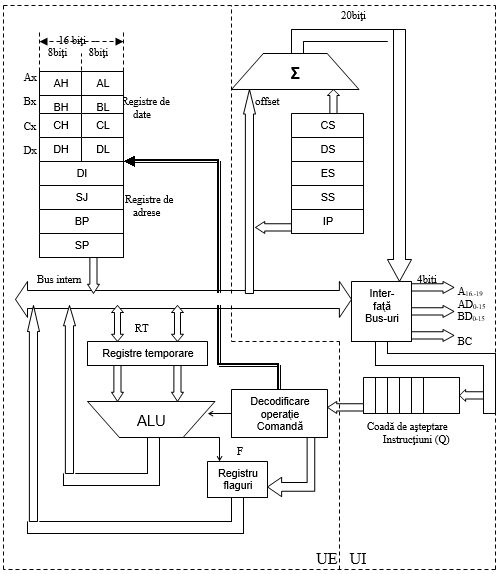 b) Структура UI
 
Пользовательский интерфейс содержит следующие компоненты.   
Интерфейсный блок между шинами, который осуществляет передачу ЕС.Он имеет следующие циклы:
-память или циклы записи ввода/вывода (UC → MEM, I/E)
-циклы чтения памяти или ввода/вывода (UC ← MEM, I/E)  
 Очередь кодов инструкций (Q), которая:- загружается UI с кодами инструкций, только в моменты, когда на UE нет передачи данных;
неактивен, если он заполнен или требуются пересадки шины;
   -полностью удаляется, если инструкция пропущена.
 Блок вычисления физического адреса, который включает в себя:
-сегментные регистры, содержащие сегментную составляющую адреса доступной ячейки памяти;
регистр индикатора текущей инструкции (IP) со смещением компонента адреса текущей инструкции;
Travel assembly unit для расчета физического адреса сегмента и компонентов смещения
Цикл инструкцийВыполнение инструкций осуществляется в виде последовательности шагов, называемой командным циклом. Командный цикл состоит из нескольких машинных циклов. Существенным циклом в работе любой инструкции является цикл извлечения-декодирования-выполнения (выборки-декодирования-выполнения). Последовательность шагов следующая: 
Перенесите следующую инструкцию (обозначенную ПК) в регистр инструкций. 
 Смените ПК и.и. чтобы содержать адрес следующей инструкции, которая должна быть выполнена. 
 Определить время извлеченной инструкции. 
 Если в инструкции используется содержимое ячейки памяти, она найдена. 
 Выполнить инструкцию 
интерпретацией 
микропрограммой, которая содержится в быстродействующих запоминающих устройствах только для чтения, называемых памятью управления, в которых хранятся микроинструкции) или 
 непосредственно аппаратно (проводно). 
6. Повторите шаг 1. Микропроцессор также выполняет другие машинные циклы:
 - цикл чтения из памяти 
цикл записи из памяти 
 вычислительный цикл.
Регистры микропроцессора
 
Регистры микропроцессора 8086 имеют емкость 16 бит и могут быть разделены на четыре группы в зависимости от их роли в выполнении инструкций..
-Генеральный реестр.
Сегмент регистрации.
Регистрационный индикатор адреса текущей инструкции IP.
Регистр флагов, F и регистр IP.
 
Общий реестр
 
Общие регистры делятся на два набора регистров:
-Дата регистра: Ax, Bx, Cx, Dx.
-Адресные регистры: SP, BP, SI, DI.
 
а) Регистры данных
 
Имеется четыре 16-битных регистра данных:
Аккумуляторный вал;
Bx-база в адресации данных;
Cx-счетчик;
Dx-дата.
Каждый из этих регистров можно разделить на два 8-битных регистра:
Регистры данных используются в большинстве арифметических и логических операций. Большинство арифметических инструкций используют все регистры одинаково. Существуют также арифметические инструкции, для которых определенные регистры общего назначения имеют особое назначение. Например:
Ax — 16-битные операции ввода/вывода, 16-битные умножения и деления;
AL — 8-битные операции ввода/вывода, трансляции, двоично-десятичная арифметика, 8-битные умножения и деления;
AH - 8-битные умножения и деления;
Bx - операции с памятью, косвенная адресация, трансляции;
Cx - операции со строками, циклы программы;
CL - операции перемещения или вращения с более чем одной позицией;
Dx — операции ввода/вывода, косвенная адресация, 16-битное умножение и деление.
 
б) Адресные регистры
 Есть два типа:
Регистры регистров адреса указателя (указатель):
-SP (Stack Pointer), который содержит текущий адрес вершины стека;
-BP (базовый указатель), который содержит базовый адрес для косвенной адресации стека.
2) Регистры индикатора адреса для строк (индекс):
-DI (Destination Index) — содержит текущий адрес строки назначения;
-SI (Source Index) — содержит текущий адрес исходной строки.Адресные регистры также могут использоваться для некоторых арифметико-логических инструкций.
Регистры указателей содержат компоненты смещения адресов стека (относительные адреса в текущем сегменте стека).Регистр BP также можно использовать для адресации в других сегментах.Индексные регистры содержат компоненты смещения переменных адресов (относительные адреса в текущем сегменте данных). Они используются в качестве адресных регистров и инструкций по передаче или обработке строк. В последнем случае регистр SI содержит текущий относительный адрес строки назначения в текущем сегменте данных (DS), а DI содержит текущий относительный адрес исходной строки в дополнительном сегменте данных (ES).
Сегментные регистры
 
Пространство памяти, которое может адресовать микропроцессор 8086, разделено на логические журналы размером 64 КБ. Имеется четыре сегментных регистра:
-CS (Segment Code), который содержит сегментную составляющую кода адреса (инструкции программы);
-DS (Data Segment), который содержит сегментную составляющую переменных адресов (текущий сегмент данных);
-ES (Extra Segment), который содержит сегментную составляющую переменных адресов (дополнительный сегмент);
-SS (сегмент стека), который содержит компонент сегмента адресов данных в сегменте стека.
Инструкцию, которую нужно выполнить, можно найти в сегменте, адрес которого находится в регистре CS, по относительному адресу, содержащемуся в IP.
Содержимое регистра DS определяет текущий сегмент данных. Все ссылки на данные в памяти, кроме ссылок через регистры BP и SP или регистр DI в строковых инструкциях, по умолчанию используют сегмент, на который ссылается DS.
Содержимое регистра ES определяет дополнительный сегмент данных. Ссылки на данные в строковых инструкциях по умолчанию используют сегмент, на который ссылается ES.Содержимое регистра SS определяет текущий сегмент стека. Все обращения к данным в памяти через регистры BP и SP по умолчанию используют сегмент, на который ссылается регистр SS.
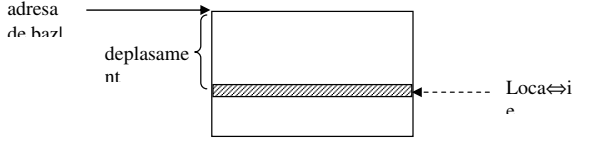 Реестры IP и F
 Регистр индикатора текущего адреса, IP (указатель инструкции), представляет собой 16-битный регистр, который содержит компонент смещения адреса инструкции в текущем сегменте кода. Программы не имеют прямого доступа к IP, но есть инструкции, которые модифицируют его и загружают или скачивают через стек. Регистр F-флагов содержит биты индикатора состояния и управления, также называемые флагами. Эти флаги используются для хранения информации о результате арифметических и логических операций (OF, SF, ZF, AF, PF, CF) и для хранения управляющей информации микропроцессора (TF, DF, IF). Значения этих флагов приведены ниже.
-CF (флаг переноса) отражает внешний перенос старшего бита результата арифметических операций. CF = 1 означает транспортировку на операцию сборки. CF также модифицирован для операций вращения и перемещения. 
-PF (Parity Plag) - показатель четности, он равен 1, если результат имеет четную четность; этот индикатор также используется десятичными арифметическими инструкциями.
-AF (Auxiliary Cary Flag) является вспомогательным индикатором транспорта и равен 1, если он был транспортирован из младшего полубайта в старший полубайт; используется в десятичных арифметических инструкциях; 
-ZF (Zero Flag) – нулевой индикатор, имеющий значение 1, если результат операции был равен нулю;
-SF (Sign Flag), индикатор знака, равен 1, если старший бит результата равен 1, то есть в представлении чисел в дополнении до 2 результат отрицательный.
-OF (флаг переполнения), индикатор арифметического переопределения возможного диапазона значений, которые должны быть представлены, равен 1, если размер результата превышает емкость ячейки памяти.
-IF (флаг прерывания), индикатор подтверждения прерывания, равен 1, если маскируемые внешние прерывания могут быть проверены, и 0, если внешние прерывания недействительны. Обратите внимание, что этот флаг не влияет на незамаскированные внутренние или внешние прерывания.
DF (флаг направления) используется строковыми инструкциями и указывает направление их прохождения:0 - от маленьких адресов к большим адресам; 1 - от больших адресов к маленьким адресам.
Адресация памяти. Сегментация памяти. 
Intel 8086 может адресовать 1 байт оперативной памяти (MP). Согласно соглашению INTEL, многобайтовые данные хранятся со старшим байтом по старшему адресу, то есть младший байт хранится по младшему адресу.
Intel 8086 видит, что основная память организована как группа сегментов. Сегмент представляет собой блок памяти размером 64 байта. К каждому сегменту можно получить доступ в записи или чтении независимо.
Процессоры могут работать в двух режимах: 
реальном режиме и защищенном режиме.В реальном режиме процессоры обращаются к основной памяти через прямой физический адрес.
В защищенном режиме процессоры обращаются к основной памяти как к виртуальной памяти. Фактически виртуальный адрес — это имя ячейки памяти, которое процессор переводит в соответствующий физический адрес. Виртуальный адрес состоит из двух компонентов: базового адреса (сегмента) и адреса смещения. Установленная нотация для логического адреса:
Сегмент: смещение
Переход с логического на физический адрес происходит следующим образом:
Логический адрес → физический адрес
Физический адрес = сегмент x 10 (+) + смещение
Умножить число на десять в …. означает перемещение влево на одну позицию. Пример:
логический адрес ABC4: EFB8физический адрес = ABC40 + EFB8 = BACF8
логический адрес AB00: CD00физический адрес = AB000 + CD00 = B7D00
Этот физический адрес вычисляется в пользовательском интерфейсе в соответствии с режимом адресации.
Сегментированная структура памяти позволяет писать программы, не зависящие от их положения в памяти, т. е. динамически перемещаемые. Чтобы программу можно было перемещать, она должна быть написана таким образом, чтобы она не изменяла свои сегментные регистры и не выполняла прямой передачи из места за пределами сегмента кода. Это позволяет перемещать программу в любое место в доступной памяти, пока регистры сегментов обновляются новым базовым адресом.
Формат инструкции
Инструкции, закодированные в двоичном формате, могут занимать от 1 до 6 байт памяти. 
Код инструкции состоит из:
-код операции, занимающий 1 или 2 байта и определяющий:
-тип операции;-тип операндов (8 или 16 бит);
источник операндов (внутренний или внешний);
назначение результатов операций АЛУ;
метод расчета ЭА;
операнды непосредственного типа: данные и адреса.
Formatul instrucţiunii cu cod pe un octet.
Значения полей на рисунке. приведены ниже.
D - пункт назначения. Указывает направление результата в сочетании с полями MOD и R/M.
W - слово. Указывает тип передачи. W = 0 означает передачу одного байта, а W = 1 — передачу 2 байтов (1 слово).
MOD - это кодировка вычисления фактического адреса или длины пути. Используется для определения фактического адреса вместе с полем r/m.
MOD = 1 1, поле r/m является регистровым полем со следующими значениями:      
MOD = 00, поле смещения отсутствует
MOD = 01, поле смещения имеет 8 бит (младшие)
MOD = 10, поле смещения имеет 16 бит.
R/М содержит:
-адрес регистрации (для MOD=11)
-кодировка, используемая для вычисления фактического адреса.
Подразделение правоприменения (ЕС) имеет доступ к средствам массовой информации и операциям реестра; когда требуется операнд памяти, его смещение передается в пользовательский интерфейс, а регистр сегмента IC определяет физический адрес операнда в соответствии с режимом адресации.
deplasament
MEMORIE
AE
+
OPERAND
AF
AS
Способы адресации
В основном есть пять способов решить эту проблему.
Прямая адресация
Фактический адрес (AE) операнда представлен смещением, содержащимся в инструкции.
Прямая адресация. АЕ, фактический адрес. AS, адрес сегмента. AF, физический адрес.
Косвенная адресация через регистры 
В вычисляемом поле нет операнда, как при прямой адресации, а адрес другого операнда.
Cod operaţie
Deplasament
BX
AE
BP
SI
+
AF
OPERAND
DI
AS
Косвенная адресация через регистры. 
Синтаксис инструкций языка ассемблера использует оператор [] для косвенной адресации. Например: mov ax, [bx] перемещается по адресу, содержащемуся в bx.
Индексированный адрес 
Индексный регистр (SI или DI для процессоров 8086) также участвует в вычислении адреса.
Memorie
Adresare efectivă
V[6 ]
V[5 ]
Deplasament
V[4 ]
V[3 ]
+
V[2 ]
V[1 ]
V[0 ]
Registru index
7                  07                   015
COD OP
MOD R/M
DEPLASAMENT
SI
+
AE
DI
AF
+
OPERAND
AS
Индексированный адрес
Адрес получается из суммы индексного регистра и движения в инструкции.Этот режим индексации используется в большинстве случаев для ссылки на элементы вектора. Смещение отмечает начало вектора, а индексный регистр выбирает элемент по его относительному положению в векторе. Поскольку все элементы вектора имеют одинаковую длину, любой элемент будет выбран элементарными арифметическими операциями над индексным регистром. Следовательно, для индекса можно указать масштабный коэффициент (1,2,3,4), чтобы он относился к векторам с компонентами фиксированной длины 1,2,3,4 байта.
Ссылка на векторы фиксированной длины в индексированной адресации.
COD OP
SI
AE sursă
DI
AE destinaţie
OPERAND
AE
Непосредственный адрес 
В этом случае операнд находится в самой инструкции.
Немедленный адрес.
Адресация портов въезда/выезда
Порты ввода/вывода адресуются там, где такой же адрес находится в 8-битной инструкции с 256 адресами.
Адресация входных/выходных портов